Designing Efficient Map-Reduce Algorithms
MapReduceA Common MistakeTheory of MapReduce AlgorithmsSome Examples
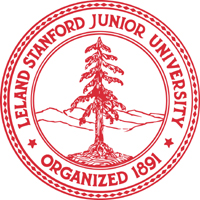 Jeffrey D. Ullman
Stanford University
MapReduce
Formal Definition
Implementation
Fault-Tolerance
Example: Join
2
The MapReduce Environment
MapReduce is designed to make parallel programming easy on large collections of commodity compute nodes (processor + memory + disk).
Compute nodes are placed in racks and connected, typically by 1Gb Ethernet.
Racks are also interconnected by somewhat faster switches.
3
MapReduce
Input: a set of key/value pairs.
User supplies two functions:
map(k*v)  set(k1*v1)
reduce(k1*list(v1))  set(v2)
Technically, the input consists of key-value pairs of some type, but usually only the value is important.
(k1*v1) is the type of an intermediate key/value pair.
Output is a set of (k1*v2) pairs.
Map Tasks and Reduce Tasks
MapReduce job = 
Map function (inputs -> key-value pairs) + 
Reduce function (key and list of values -> outputs).
Map and Reduce Tasks apply Map or Reduce function to (typically) many of their inputs.
Unit of parallelism – a task is assigned to a single compute node.
Mapper = application of the Map function to a single input.
Reducer = application of the Reduce function to a single key and its list of values.
5
Behind the Scenes
The Map tasks generate key-value pairs.
Each takes one or more chunks of input (typically 64MB) from the input (typically stored replicated in a distributed file system).
The system takes all the key-value pairs from all the Map tasks and sorts them by key.
Then, it forms key-(list-of-all-associated-values) pairs and passes each key-(value-list) pair to one of the Reduce tasks.
6
MapReduce Pattern
“key”-value
    pairs
Input
from
DFS
Output
to DFS
Map
tasks
Reduce
tasks
7
Coping With Failures
MapReduce is designed to deal with compute nodes failing to execute a task.
Re-executes failed tasks, not whole jobs.
Failure modes:
Compute-node failure (e.g., disk crash).
Rack communication failure.
Software failures, e.g., a task requires Java n; node has Java n-1.
8
The Blocking Property
Key point: MapReduce tasks have the blocking property: no output is used until task is complete.
Thus, we can restart a Map task that failed without fear that a Reduce task has already used some output of the failed Map task.
9
Example: Natural Join
Join of R(A,B) with S(B,C) is the set of tuples (a,b,c) such that (a,b) is in R and (b,c) is in S.
Mappers need to send R(a,b) and S(b,c) to the same reducer, so they can be joined there.
Mapper output: key = B-value, value = relation and other component (A or C).
Example: R(1,2) -> (2, (R,1))
		    S(2,3) -> (2, (S,3))
10
Mapping Tuples
Mapper for R(1,2)
R(1,2)
(2, (R,1))
Mapper for R(4,2)
R(4,2)
(2, (R,4))
Mapper for S(2,3)
S(2,3)
(2, (S,3))
Mapper for S(5,6)
S(5,6)
(5, (S,6))
11
Grouping Phase
There is a reducer for each key.
Every key-value pair generated by any mapper is sent to the reducer for its key.
12
Mapping Tuples
Mapper for R(1,2)
(2, (R,1))
Reducer
for B = 2
Mapper for R(4,2)
(2, (R,4))
Reducer
for B = 5
Mapper for S(2,3)
(2, (S,3))
Mapper for S(5,6)
(5, (S,6))
13
Constructing Value-Lists
The input to each reducer is organized by the system into a pair:
The key.
The list of values associated with that key.
14
The Value-List Format
Reducer
for B = 2
(2, [(R,1), (R,4), (S,3)])
Reducer
for B = 5
(5, [(S,6)])
15
The Reduce Function for Join
Given key b and a list of values that are either (R, ai) or (S, cj), output each triple (ai, b, cj).
Thus, the number of outputs made by a reducer is the product of the number of R’s on the list and the number of S’s on the list.
16
Output of the Reducers
Reducer
for B = 2
(2, [(R,1), (R,4), (S,3)])
(1,2,3), (4,2,3)
Reducer
for B = 5
(5, [(S,6)])
17
Motivating Example
The Drug Interaction ProblemA Failed AttemptLowering the Communication
The Drug-Interaction Problem
A real story from Stanford’s CS341 data-mining project class.
Data consisted of records for 3000 drugs.
List of patients taking, dates, diagnoses.
About 1M of data per drug.
Problem was to find drug interactions.
Example: two drugs that when taken together increase the risk of heart attack.
Must examine each pair of drugs and compare their data.
19
[Speaker Notes: To see a problem that comes up when you are not careful about communication cost, I want to talk about a real project in Stanford’s data-mining project course.  The data being used was anonymized information about a million patients over 20 years: the medications they were given, and their medical conditions.  The records were preprocessed to keep information about each drug in a separate record.  That record contains the relevant medical history of each patient who took the drug.  The average drug’s record was about a megabyte long.  So it doesn’t look like a really big database.  A few gigabytes of data.  What could go wrong?

Click 1: The goal is to find drug interactions.  So for example, you could calculate the fraction of people taking drug A who subsequently got a heart attack, and the same for drug B.  Then, look at the intersection of the two sets of patients, and see if they were significantly more likely to get a heart attack.

Click 2: So we need to look at each pair of drugs and do a statistical analysis of their two records.  There are 4.5 million pairs of drugs in this study, so that is a lot of computation.  But as we shall see, if we are not careful, the communication cost is so high that it makes it impossible to do the study using map-reduce.]
Initial Map-Reduce Algorithm
The first attempt used the following plan:
Key = set of two drugs {i, j}.
Value = the record for one of these drugs.
Given drug i and its record Ri, the mapper generates all key-value pairs ({i, j}, Ri), where j is any other drug besides i.
Each reducer receives its key and a list of the two records for that pair: ({i, j}, [Ri, Rj]).
20
[Speaker Notes: Here’s what in a sense is the obvious way to do the comparisons using map-reduce.

Click 1: We’ll have a key for each pair of drugs i and j. You can think of the set as a sorted list – it’s the same thing, really.

Click 2: The value will be the megabyte-long record for one of these two drugs.

Click 3: So what does the mapper do.  Say given drug i and its record.  The mapper needs to generate 2999 key-value pairs, one for each other drug j.  The key-value pair for j has the key {i,j} (POINT), and the value is the record for i (POINT).  Note that the mapper doesn’t know the record for j; it only sees i and its record.

Click 4: And what does a reducer get.  Say the reducer is the one for key {i,j}.  This reducer is going to get two key-value pairs, one from the mapper for i and the other from the mapper for j.  Formally, the input to the reducer is its key {i,j} (POINT) and the list of the two values associated with this key – the records for i and j (POINT).]
Example: Three Drugs
Mapper
for drug 1
Reducer
for {1,2}
Drug 1 data
Drug 1 data
Drug 2 data
Drug 2 data
Drug 3 data
Drug 3 data
{1, 2}
{1, 3}
{1, 2}
{2, 3}
{1, 3}
{2, 3}
Mapper
for drug 2
Reducer
for {1,3}
Mapper
for drug 3
Reducer
for {2,3}
21
[Speaker Notes: We’ll look at a baby example, to see the idea.  In this example there are three drugs, rather than 3000.  There will be three mappers, one for each of the three drugs.  There are also three reducers, one for each of the pairs of drugs.  It is a coincidence that the number of mappers and reducers is the same.  In the real problem, there were 3000 mappers and 4.5 million reducers, and for any number of drugs greater than 3 there will be more reducers than mappers.

Click 1: The mapper for drug 1 produces a key-value pair, where the key is the set {1,2}, and the value is the megabyte or so of the data about the patients taking that drug.

Click 2: The mapper for drug 1 also produces another key-value pair.  The value is the same – the record for drug 1.  But the key is different.  Here it is the set {1,3}.  In general, the mapper for drug 1 will produce a much larger number of key-value pairs. The number of key-value pairs is one less than the number of drugs.  Each key-value pair has a key that is the set containing 1 and one of the other drug numbers.  The value is always the same – the record for drug 1.

Click 3: And the other two mappers do essentially the same thing, but with their drug number and with the record for that drug.]
Example: Three Drugs
Mapper
for drug 1
Reducer
for {1,2}
Drug 2 data
Drug 1 data
Drug 1 data
Drug 2 data
Drug 3 data
Drug 3 data
{1, 2}
{1, 3}
{1, 2}
{2, 3}
{1, 3}
{2, 3}
Mapper
for drug 2
Reducer
for {1,3}
Mapper
for drug 3
Reducer
for {2,3}
22
[Speaker Notes: Once these six key-value pairs are generated by the mappers, they are sent to the reducer for their key.

Click 1: (just let it happen)  And once they arrive at the reducer, they are combined into a key and its list of values. (go to next slide)]
Example: Three Drugs
Reducer
for {1,2}
{1, 2}
Drug 1 data
Drug 2 data
Reducer
for {1,3}
Drug 1 data
Drug 3 data
{1, 3}
Reducer
for {2,3}
Drug 2 data
Drug 3 data
{2, 3}
23
[Speaker Notes: For example, the input to the reducer for the set {1,2} has key {1,2} (POINT), and the list of values that were associated with that key in the various key-value pairs (POINT).]
What Went Wrong?
3000 drugs
times 2999 key-value pairs per drug
times 1,000,000 bytes per key-value pair
= 9 terabytes communicated over a 1Gb Ethernet
= 90,000 seconds of network use.
24
[Speaker Notes: The total computation time is not insignificant.  There are 4.5 million pairs, and each takes some work to process, even in main memory.  Suppose a 100 milliseconds of computation was required for each pair.  That’s about 120 hours work, shared among all the cores at all the compute nodes.  Not insubstantial, but you can get it done in an hour by using 10 16-core compute nodes.

Click 1: The problem is that there are 3000 drugs.

Click 2: And the mapper for each drug created 2999 key-value pairs, one for each of the other drugs.

Click 3: And for each key-value pair a megabyte had to be communicated from mappers to reducers.

Click 4: You multiply that together and you get 9 terabytes, or 90 teraBITS.  You try to squeeze that through a 1 gigabit Ethernet, or anything with that speed, and it means

Click 5: 90,000 seconds, or about 30 hours, of network use.  And that’s assuming there are no other jobs competing for the network.]
The Improved Algorithm
The team grouped the drugs into 30 groups of 100 drugs each.
Say G1 = drugs 1-100, G2 = drugs 101-200,…, G30 = drugs 2901-3000.
Let g(i) = the number of the group into which drug i goes.
25
[Speaker Notes: Let’s see how we can reduce the communication without increasing the computation cost.  The problem is that each megabyte-long record gets replicated almost 3000 times.  If we don’t replicate it at all, then everything has to be done by one reducer, and therefore by one Reduce task.  That means no parallelism at all in the reduce part, and the wall-clock time is too great, even if the communication is really small.  But there are compromises that can be made.

Click 1: We can group the drugs into several groups.  The more groups we use, the more parallelism we can get, but the greater the communication cost.  In a sense, the original attempt grouped drugs into 3000 groups of size 1, which gives the maximum parallelism but also the maximum communication cost.  We’ll focus on an example: 30 groups of 100 drugs each.

Click 2:  To be specific, the first 100 drugs will be group 1, the next 100 are group 2, and so on.

Click 3: I will use the notation g(i) to mean the number of the group to which the i-th drug belongs.]
The Map Function
A key is a set of two group numbers.
The mapper for drug i produces 29 key-value pairs.
Each key is the set containing g(i) and one of the other group numbers.
The value is a pair consisting of the drug number i and the megabyte-long record for drug i.
26
[Speaker Notes: Here’s the new Map function.

Click 1: Now, a key is a set of two groups, rather than a set of two drugs.  Keys actually look the same; they are a pair of numbers (DRAW {m,n}).  But now, n and m are interpreted as numbers of groups, rather than drugs.  And of course, in this case, the range of the numbers is 1-30, rather than 1-3000.

Click 2: Now, for each drug i, we produce 29 key-value pairs.

Click 3: For each group number besides g(i) – the group drug i belongs to – we have one key-value pair whose key consists of g(i) and the other group number.

Click 4: and in all 29 key-value pairs, the value is the record associated with drug i, coupled with the number i itself.  The reason we need to attach the drug number to its data is that, unlike in the earlier case, the reducer will not know what drugs the records represent, unless the drug itself is attached to it or embedded as a component of the record itself.]
The Reduce Function
The reducer for pair of groups {m, n} gets that key and a list of 200 drug records – the drugs belonging to groups m and n.
Its job is to compare each record from group m with each record from group n.
Special case: also compare records in group n with each other, if m = n+1 or if n = 30 and m = 1.
Notice each pair of records is compared at exactly one reducer, so the total computation is not increased.
27
[Speaker Notes: Each reducer corresponds to a key consisting of two group numbers.  The list associated with that key consists of 200 drug records, 100 for each of the two groups.

Click 1: The reducer for the pair of groups is responsible for comparing each pair of drugs that are one from each of the groups.

Click 2: There is a tricky matter of who compares drugs in the same group.  29 different reducers get all the drugs from group n, and we don’t want them all to do it.  A simple rule is to compare pairs of drugs in group n if m is one more than n, in the end-around sense.  That is, for n from 1 to 29, m is one more than n, and for n=30, m is 1.

Click 3: As a result, each pair of drugs is compared at exactly one reducer.  The total computation cost doing the comparisons is thus the same as it was when a reducer was responsible for only one pair.  There might be a small amount of overhead as the Reduce function organizes the 200 records and moves its attention from one pair to another, but it’s small compared to the real work of doing the statistical tests.  In fact, since a good part of the statistics-gathering involves only one of the two members of a pair, working in large groups actually saves some of the comptation.  But computation time is not the big story.]
The New Communication Cost
The big difference is in the communication requirement.
Now, each of 3000 drugs’ 1MB records is replicated 29 times.
Communication cost = 87GB, vs. 9TB.
But we can still get 435-way parallelism if we have enough compute nodes.
28
[Speaker Notes: What changes is the communication cost.

Click 1: We still have 3000 drugs, and each has a 1 megabyte record.  But now, the mappers make 29 copies of each of these records rather than 2999.  That’s a big difference.

Click 2: The actual communication cost goes down from 9 terabytes to 87 gigabytes – still substantial, but manageable on a student’s computing budget.]
Theory of Map-Reduce Algorithms
Reducer SizeReplication RateMapping SchemasLower Bounds
[Speaker Notes: In this unit I’m going to build some theory for map-reduce algorithms.  This theory will eventually lead us to some lower bounds, and that in turn lets us assert that particular algorithms are as efficient as a map-reduce algorithm for a problem can be.

There are several ingredients to the theory.  First, we need the notion of reducer size – the maximum amount of data that a reducer can have as input.  We also need the notion of replication rate – the average number of key-value pairs generated by a mapper on one input.  One goal is to prove lower bounds on the replication rate as a function of reducer size.  That is, the smaller the reducer size, the bigger the replication rate.

Another essential ingredient to the theory is the mapping schema – a description of how outputs for a problem relate to inputs.  We characterize a problem by its mapping schema, and we use properties of that schema to put an upper bound on how many outputs can be covered by one reducer with a given reducer size.  That in turn lets us get lower bounds on replication rate as a function of the reducer size.]
A Model for Map-Reduce Algorithms
A set of inputs.
Example: the drug records.
A set of outputs.
Example: One output for each pair of drugs, telling whether a statistically significant interaction was detected.
A many-many relationship between each output and the inputs needed to compute it.
Example: The output for the pair of drugs {i, j} is related to inputs i and j.
30
[Speaker Notes: We’re now going to introduce a model that lets us discuss the best way to trade off communication for the number of reducers used.   The elements of the model are simple, but the conclusions are interesting.

Click 1: There is a set of inputs.  In the drug-interaction example we just talked about, each drug and its megabyte-long record is an input.

Click 2: And there is a set of outputs.  The output for a pair of drugs is the conclusion whether there is a statistically significant interaction between these two drugs.

Click 3: And there is a many-many relationship between inputs and outputs.  Each output requires certain inputs to compute its value.  In the drug-interaction example, each output pair, say {i,j}, is related to two inputs: i and j.  It is common for outputs to depend on two inputs, but there are important examples where outputs depend on many more than 2 inputs.

Often, the inputs are sent as values – in key-value pairs – to the reducer where the outputs that need them are computed.  However, in other cases, the key-value pairs could be computed in some complex way from the inputs.  We don’t need to distinguish these cases.  We connect an input to those outputs such that the mapper for that input creates some key-value pair necessary to compute that output.]
Example: Drug Inputs/Outputs
Output 1-2
Drug 1
Output 1-3
Drug 2
Output 1-4
Drug 3
Output 2-3
Drug 4
Output 2-4
Output 3-4
31
[Speaker Notes: Here’s what the many-many mapping looks like between inputs and outputs for the drug-interaction problem, with four inputs.  In this case, there are 6 outputs, each corresponding to one of the six pairs of drugs.]
Example: Matrix Multiplication
j
j
i
i

=
32
[Speaker Notes: Here’s an example where outputs depend on very many inputs.  We want to multiply n-by-n matrices.  There are thus 2n-squared inputs, one for each of the elements of the two input matrices, and n-squared outputs, one for each element of the result matrix.

Click 1: Look at a single output, say in row i and column j.  

Click 2: If you remember your matrix multiplication, you know that this one output is computed by taking the dot product of the i-th row and j-th column.

Click 3: Thus, each output is related to 2n inputs.]
Reducer Size
Reducer size, denoted q, is the maximum number of inputs that a given reducer can have.
I.e., the length of the value list.
Limit might be based on how many inputs can be handled in main memory.
Or: make q low to force lots of parallelism.
33
[Speaker Notes: We’re going to talk about two parameters that describe a map-reduce algorithm.  The first, which we’ll talk about here, is the reducer size.  Next, we’ll talk about replication rate, which is a measure of how high the communication cost is.

Click 1: The reducer size for an algorithm, which we’ll denote q in what follows, is the maximum number of inputs that we allow for one reducer.  Remember, a reducer is a key and its list of values, so we are really putting an upper limit on how long this list can be.

Click 2: One reason we might want to put such a limit on reducer size is so that we are able to execute the Reduce function for one reducer in main memory.  But there might be other reasons.  For example, we might want to put a smaller limit on reducer size to force there to be lots of available parallelism.]
Replication Rate
The average number of key-value pairs created by each mapper is the replication rate.
Denoted r.
Represents the communication cost per input.
34
[Speaker Notes: Now, let’s introduce the other important parameter of map-reduce algorithms, the replication rate.

Click 1: Formally, it is the average number of key-value pairs created by one mapper.  Or put another way, it is the average number of outputs to which an input is connected.  For many problems, this fan-out will be the same for all inputs.

Click 2: We’ll use r throughout the discussion to stand for the replication rate.

Click 3: It helps to think of replication rate as the communication cost per input.

Click 4: The relationship between reducer size and replication rate depends on the number of reducers we need and the input size.  If there are p reducers, each receiving q inputs, and the number of inputs is capital I (POINT), then the replication rate will be pq divided by I.

I should point out that I’m going to make a simplification here to avoid a substantial amount of mathematics.  I’m assuming that each reducer has the same number of inputs, and that number is the maximum allowed, that is, q.  If some of the p reducers got fewer inputs, then the replication rate would be smaller.  But usually, we get the lowest possible replication rate for a given q by using reducers with exactly q inputs each.]
Example: Drug Interaction
Suppose we use g groups and d drugs.
A reducer needs two groups, so q = 2d/g.
Each of the d inputs is sent to g-1 reducers, or approximately r = g.
Replace g by r in q = 2d/g to get r = 2d/q.
Tradeoff!
The bigger the reducers,
the less communication.
35
[Speaker Notes: Let’s see how r and q relate for the drug interaction problem we discussed earlier.

Click 1: Let d be the number of drugs.  In our example, we used d=3000, but there’s nothing special about that.  Let’s also suppose we divide the drugs into g groups of equal size, so each group consists of d/g drugs.

Click 2: A reducer corresponds to a pair of groups, so the number of inputs each reducer needs is twice the number of drugs in a group, or 2d/g.

Click 3: We can figure out the replication rate directly, since each drug is sent to g-1 reducers one reducer for each pair consisting of its group and one of the other groups.  We’ll assume g is fairly large, so we’ll drop the “minus 1” and say the replication rate is g.

Click 4: Now, we have r and q in terms of g (POINT to both).  We can eliminate g and get r = 2d/q.  This is interesting.   It says that the replication rate and reducer size are inversly proportional to each other.  That makes a lot of sense.  It says the more work we can throw on one reducer, and therefore the less parallelism we get, the smaller will be the communication cost.

Click 5: There might be some confusion with the relationship r = pq/I (POINT) from the previous slide.  Superficially, it looks like r grows in proportion to q, not inversely.  But p is also a variable here, and p is inversely proportional to the SQUARE of q.  We can see that the earlier equation for r holds as  well if we substitute for p, q, and I.  P is g-squared over 2 (POINT to both).  q is 2d/g (POINT to both), and I is d (POINT).  Multiply these out, and you get r = g, which we knew from analysis of what the mappers do.  Actually, it’s not g; it’s g-1.  But p isn’t really g-squared over 2 (POINT), its g choose 2, or g times g-1 over 2.  The approximations even out.]
Upper and Lower Bounds on r
What we did gives an upper bound on r as a function of q.
A solid investigation of map-reduce algorithms for a problem includes lower bounds.
Proofs that you cannot have lower r for a given q.
36
[Speaker Notes: What we saw so far can be interpreted as an upper bound on the best possible replication rate for any reducer size.

Click 1: In general, when we give an algorithm and analyze its replication rate in terms of q, we get an upper bound on the smallest possible r for that q.  Surely, the smallest r cannot be greater than the actual r we get for the algorithm.

Click 2: However, to really understand map-reduce algorithms, we need to find lower bounds on r as a function of q as well.  The analogy would be sorting on a serial machine.  We have algorithms like mergesort that take n log n time on input of size n.  That’s good to know, but it only becomes impressive because we also have an n log n lower bound on ANY algorithm that does general sorting.

Click 3: So what we want to address now is how one could go about proving that r cannot be less than a certain function of q.]
Proofs Need Mapping Schemas
A mapping schema for a problem and a reducer size q is an assignment of inputs to sets of reducers, with two conditions:
No reducer is assigned more than q inputs.
For every output, there is some reducer that receives all of the inputs associated with that output.
Say the reducer covers the output.
If some output is not covered, we can’t compute that output.
37
[Speaker Notes: In order to prove lower bounds on replication rate, we need to be able to talk about every possible algorithm that solves a problem.  We can’t do that in general, but for many interesting problems, we can abstract enough of what any map-reduce algorithm can do that it is possible to make some useful claims about how much replication is needed.

Click 1: So let’s define a mapping schema for a given problem, and for a given reducer size q to be an assignment of each input to a set of one or more reducers.  There are two conditions this assignment must obey in order for the mapping schema to be considered as solving the problem with this reducer size.

Click 2: First, of course, we can’t assign more than q inputs to any one reducer.

Click 3: But in order for there to be any way of computing the outputs correctly, using this mapping schema, there is another condition that must be satisfied.  For each output, there is at least one reducer that is capable of computing that output.  In order to compute an output, the reducer must have, as inputs, all the inputs on which that output depends.

Click 4: When a reducer gets all the inputs an output needs, we’ll say the reducer “covers” the output.]
Mapping Schemas – (2)
Every MapReduce algorithm has a mapping schema.
The requirement that there be a mapping schema is what distinguishes MapReduce algorithms from general parallel algorithms.
38
[Speaker Notes: There are two really important points I want you to bear in mind about mapping schemas.

Click 1: First, from any map-reduce algorithm we can find a mapping schema.  The mapping schema doesn’t tell all about the algorithm.  For example it doesn’t say HOW the outputs are computed from the inputs.  It doesn’t tell us, in a case where several reducers each have all the inputs needed to produce an output which of them actually produces it.  It doesn’t say how the mappers generate key-value pairs so that the right reducers will get a given input.  But we can be sure that if there is an output such that no reducer gets all the inputs that that output needs, then the algorithm cannot correctly produce that output – it’s just guessing.

Click 2: And I also want you to observe that it is the requirement for a mapping schema that makes map-reduce algorithms a special case of parallel algorithms in general.  We can’t just take any parallel algorithm and implement it as a single map-reduce job.]
Example: Drug Interactions
d drugs, reducer size q.
Each drug has to meet each of the d-1 other drugs at some reducer.
If a drug is sent to a reducer, then at most q-1 other drugs are there.
Thus, each drug is sent to at least (d-1)/(q-1) reducers, and r > (d-1)/(q-1).
Or approximately r > d/q.
Half the r from the algorithm we described.
Better algorithm gives r = d/q + 1, so lower bound is actually tight.
39
[Speaker Notes: I want to apply the mapping-schema idea to the problem of drug interactions and get a lower bound on replication rate as a function of the reducer size q.  As we shall see, the algorithm we already suggested for the problem is almost as good as is possible.

Click 1: We’ll again assume that there are d drugs to compare, and the limit on the reducer size is q.

Click 2: First, the critical observation in all lower bound proofs is to put an upper bound on how many outputs a reducer can cover.  In this case, the reducer gets q drug records as inputs.  The only outputs it can cover are the pairs of drugs that it has received.  There are q-choose-2 of these, which I’m going to approximate as q-squared/2.  Technically, the exact number is q times q-1 over 2, but for large q there is negligible difference.

Click 3: But among all the reducers, there are d-choose-2 outputs that must be covered.  Again, I’ll approximate the “choose 2” by squaring and dividing by 2, so there are approximately d-squared over 2 outputs to cover somewhere.

Click 4: So if we divide the number of outputs (POINT) by the number of outputs one reducer can cover (POINT), we get the minimum number of reducers that must exist.  In this case, that number is d-squared over q-squared (POINT).

Click 5: The replication rate is the number of reducers (POINT to d2/q2) times the number of inputs per reducer (POINT to q) divided by the total number of inputs (POINT to d), which gives us r greater than or equal to d/q.  There is our lower bound on replication rate for ANY algorithm that solves the drug-interaction problem.

I should confess that I am being a little sloppy here.  I’m assuming that the algorithm has every reducer getting all q of the inputs it is entitled to.  I should do a little more math and consider the possibility that different reducers get different numbers of inputs smaller than q.  However, it doesn’t matter in the end; we still get the same lower bound.

Click 6: Notice that the lower bound r >= d/q (DRAW) is half the replication rate that the algorithm we described, using g groups, uses.  If you check back to that discussion, you will find that we had r = g, the number of groups (POINT), and we also determined that q was 2d/g (POINT).  If you turn this equation around, you get g = 2d/g (POINT), or r = 2d/g (DRAW), since r and g are the same (POINT).]
The Hamming-Distance = 1 Problem
The Exact Lower BoundMatching Algorithms
[Speaker Notes: We are now going to study carefully the matter of matrix multiplication.  We’ll talk only about multiplication of square matrices, although the best way to do multiplication of matrices of any rectangular shape follows the pattern we’ll discuss and makes a good exercise to test your understanding.

We’ll first apply the theory we developed to give the best matrix-multiplication algorithm that uses a single map-reduce job.  However, we’ll go beyond this theory to explore an algorithm for using a sequence of two map-reduce jobs to multiply matrices.  This algorithm, although more complicated, turns out to be superior to the one-job method whenever communication is the significant cost.]
Definition of HD1 Problem
Given a set of bit strings of length b, find all those that differ in exactly one bit.
Example: For b=2, the inputs are 00, 01, 10, 11, and the outputs are (00,01), (00,10), (01,11), (10,11).
Theorem: r > b/log2q.
(Part of) the proof later.
41
Algorithm With q=2
We can use one reducer for every output.
Each input is sent to b reducers (so r = b).
Each reducer outputs its pair if both its inputs are present, otherwise, nothing.
Subtle point: if neither input for a reducer is present, then the reducer doesn’t really exist.
42
Algorithm with q = 2b
Alternatively, we can send all inputs to one reducer.
No replication (i.e., r = 1).
The lone reducer looks at all pairs of inputs that it receives and outputs pairs at distance 1.
43
Splitting Algorithm
Assume b is even.
Two reducers for each string of length b/2.
Call them the left and right reducers for that string.
String w = xy, where |x| = |y| = b/2, goes to the left reducer for x and the right reducer for y.
If w and z differ in exactly one bit, then they will both be sent to the same left reducer (if they disagree in the right half) or to the same right reducer (if they disagree in the left half).
Thus, r = 2; q = 2b/2.
44
Proof That r > b/log2q
Lemma: A reducer of size q cannot cover more than (q/2)log2q outputs.
Induction on b; proof omitted.
(b/2)2b outputs must be covered.
There are at least p = (b/2)2b/((q/2)log2q) = (b/q)2b/log2q reducers.
Sum of inputs over all reducers > pq = b2b/log2q.
Replication rate r = pq/2b = b/log2q.
Omits possibility that smaller reducers help.
45
Algorithms Matching Lower Bound
Generalized Splitting
One reducer
for each output
b
Splitting
All inputs
to one
reducer
r = replication
rate
2
r = b/log2q
1
2b/2
2b
21
q = reducer
size
46
[Speaker Notes: We’ll look at a baby example, to see the idea.  In this example there are three drugs, rather than 3000.  There will be three mappers, one for each of the three drugs.  There are also three reducers, one for each of the pairs of drugs.  It is a coincidence that the number of mappers and reducers is the same.  In the real problem, there were 3000 mappers and 4.5 million reducers, and for any number of drugs greater than 3 there will be more reducers than mappers.

Click 1: The mapper for drug 1 produces a key-value pair, where the key is the set {1,2}, and the value is the megabyte or so of the data about the patients taking that drug.

Click 2: The mapper for drug 1 also produces another key-value pair.  The value is the same – the record for drug 1.  But the key is different.  Here it is the set {1,3}.  In general, the mapper for drug 1 will produce a much larger number of key-value pairs. The number of key-value pairs is one less than the number of drugs.  Each key-value pair has a key that is the set containing 1 and one of the other drug numbers.  The value is always the same – the record for drug 1.

Click 3: And the other two mappers do essentially the same thing, but with their drug number and with the record for that drug.]
Summary
Represent problems by mapping schemas
Get upper bounds on number of outputs covered by one reducer, as a function of reducer size.
Turn these into lower bounds on replication rate as a function of reducer size.
For All-Pairs (“drug interactions”) problem and HD1 problem: exact match between upper and lower bounds.
47
Research Questions
Get matching upper and lower bounds for the Hamming-distance problem for distances greater than 1.
Ugly fact: For HD=1, you cannot have a large reducer with all pairs at distance 1; for HD=2, it is possible.
Consider all inputs of weight 1 and length b.
48
Research Questions – (2)
Give an algorithm that takes an input-output mapping and a reducer size q, and gives a mapping schema with the smallest replication rate.
Is the problem even tractable?
A recent extension by Afrati, Dolev, Korach, Sharma, and U. lets inputs have weights, and the reducer size limits the sum of the weights of the inputs received.
What can be extended to this model?
49